Silicon Tracking for 4th Concept Detector
Chengdong FU
2021-03-022
Introduction
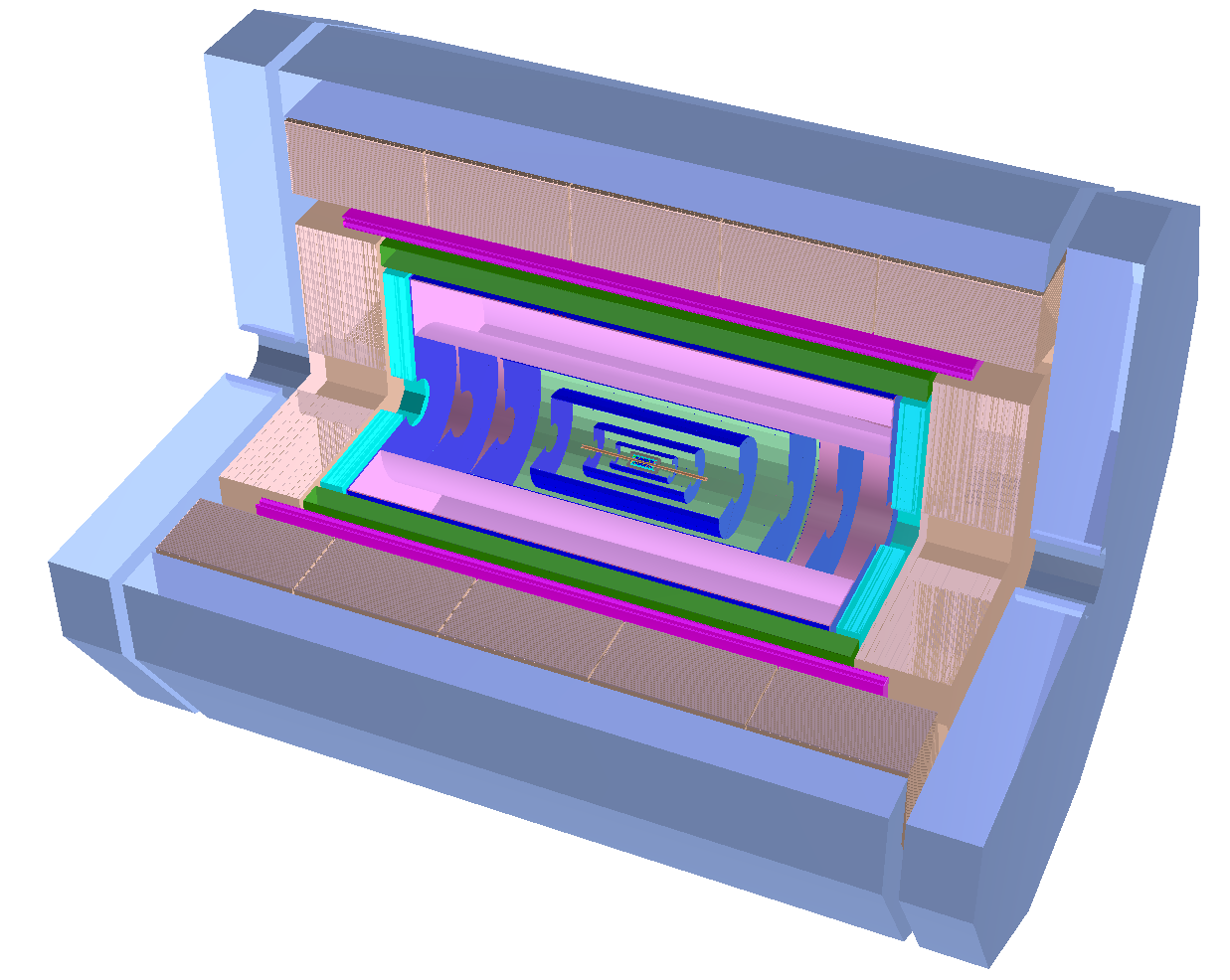 4th concept detector (preliminary)
4+1 outer silicon layers (SOT)
~3000mm
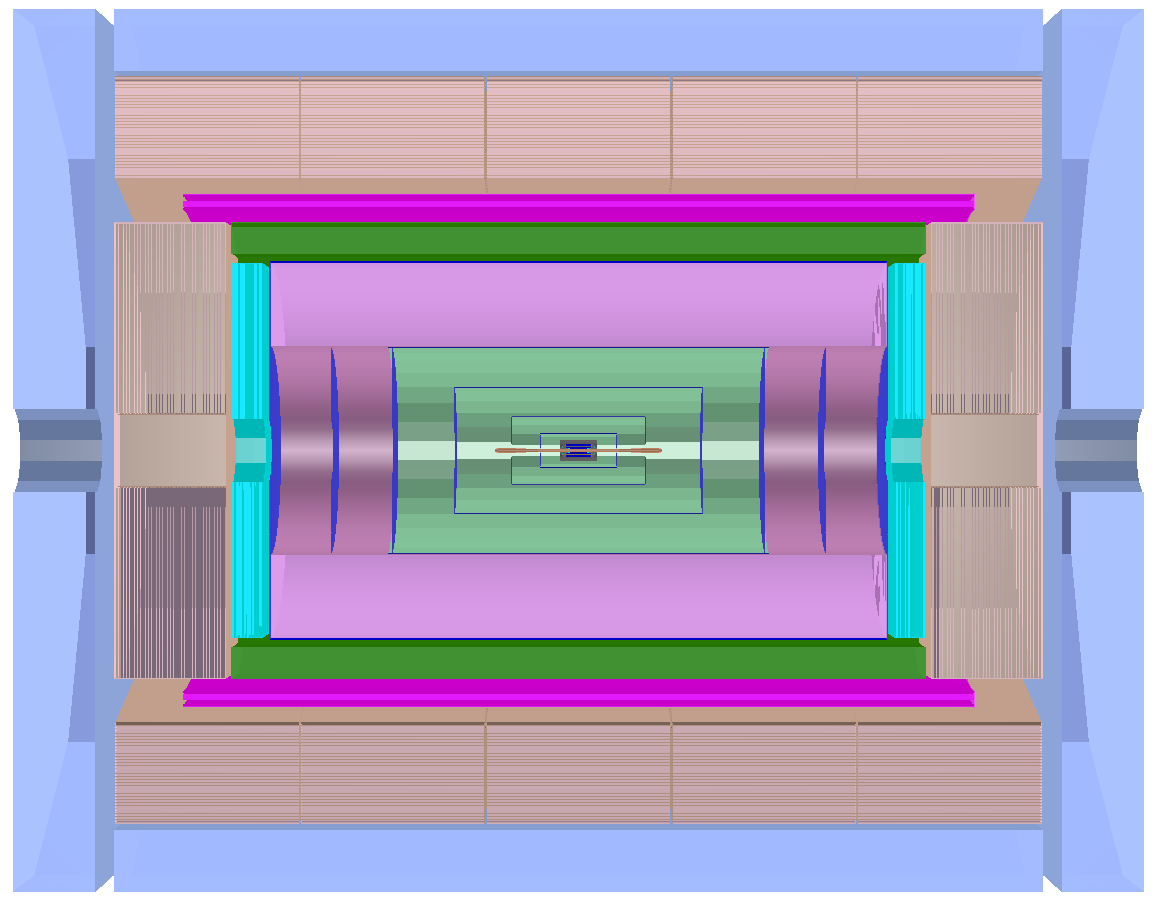 ~31
~1000mm
Tracking for silicon tracker
To include SET, by FullLDCTracking
VXD+SIT+FTD (section search）
For Silicon Tracker
Merge silicon and TPC tracks
Merge silicon tracks
FTD (pattern recognition)
For Drift Chamber
VXD+SIT+FTD
VXD+SIT+FTD+DC+SET
Hits Number
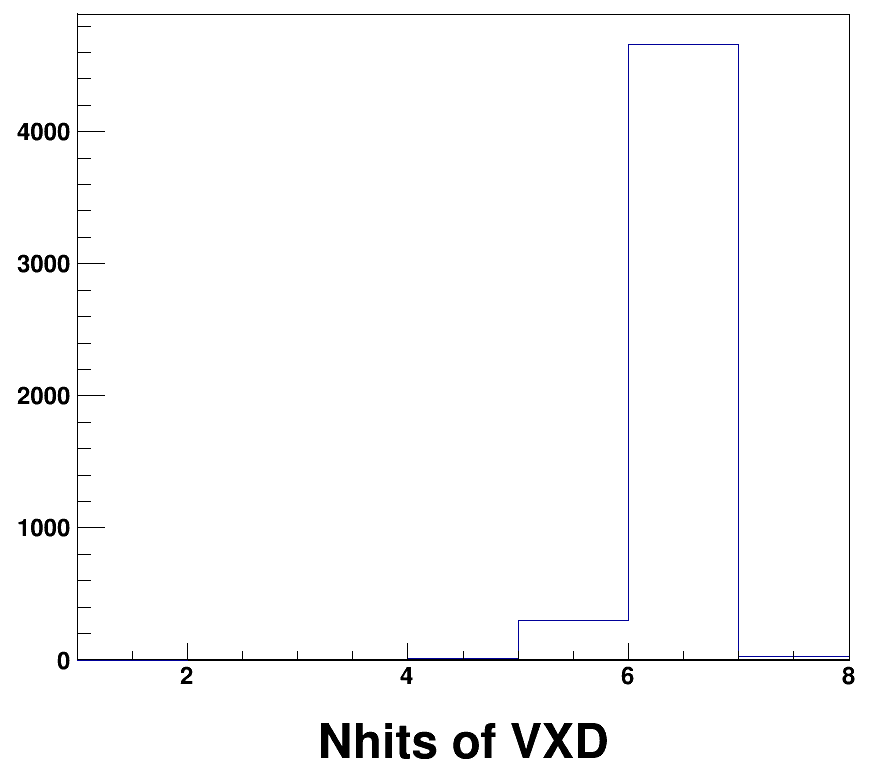 CRD_o2_v01
=35~145
p=100 GeV/c
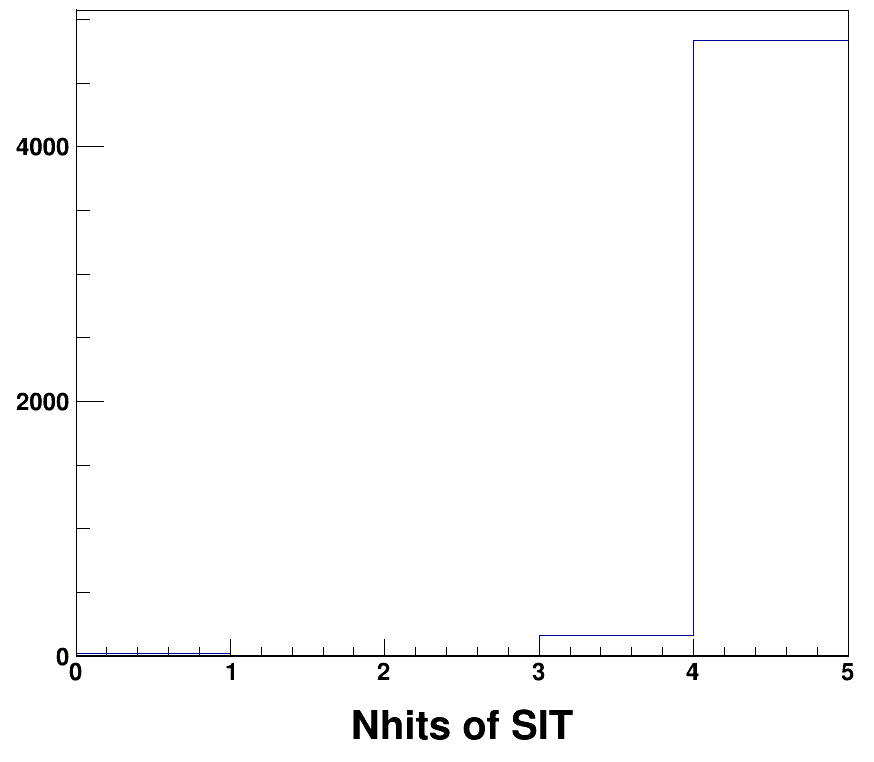 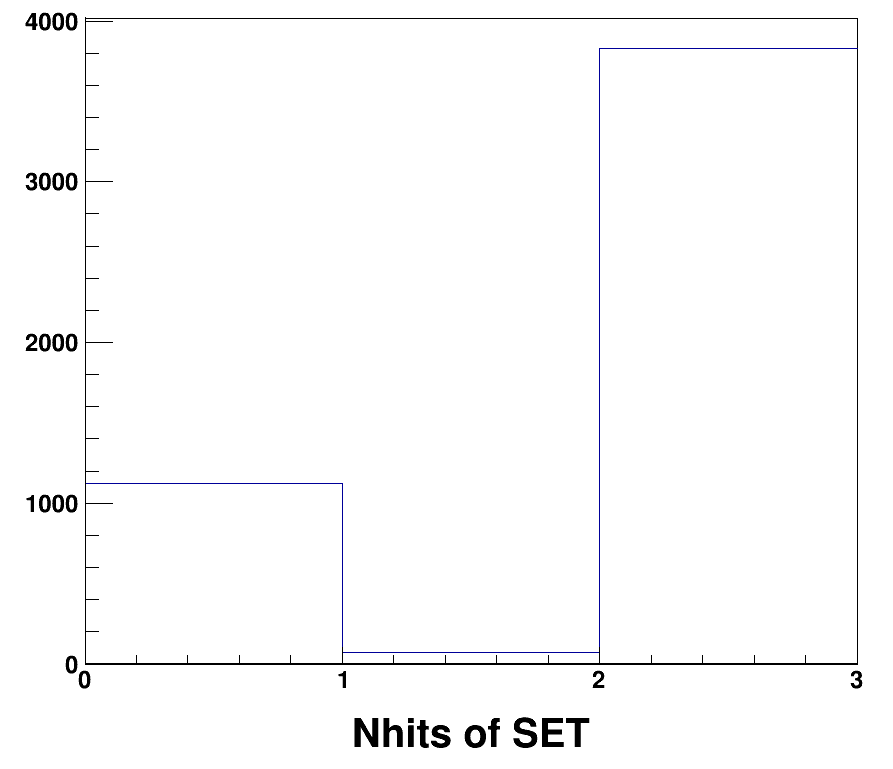 failure to build space point
TODO: confirm lost hits
update SpacePointBuilder
reduce gap of two strip
pixel SET
x
x
x
Resolution
VXD+SIT+DC+SET
ALL
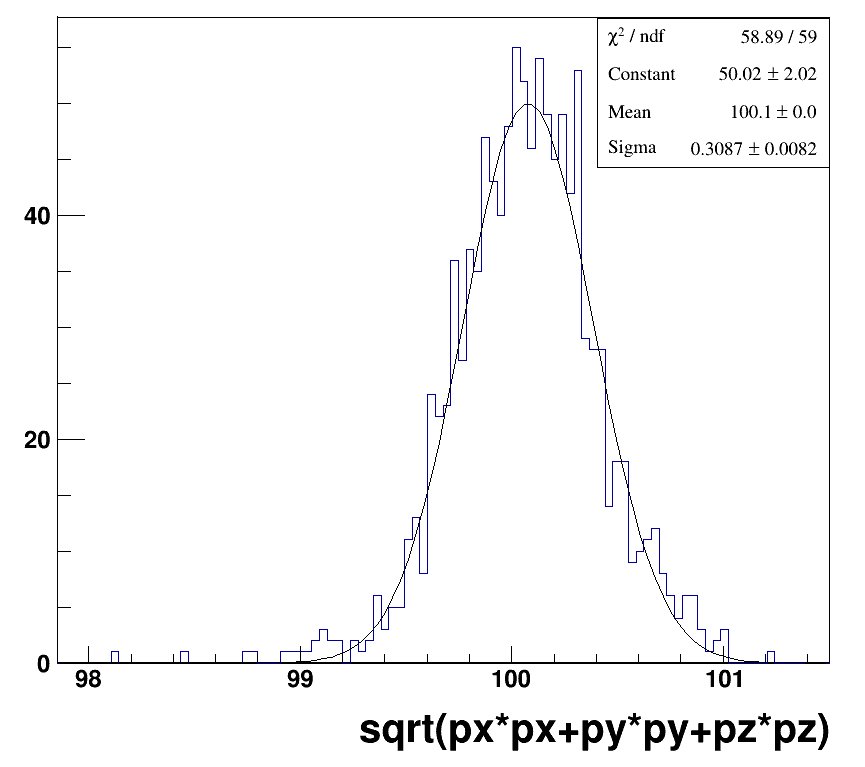 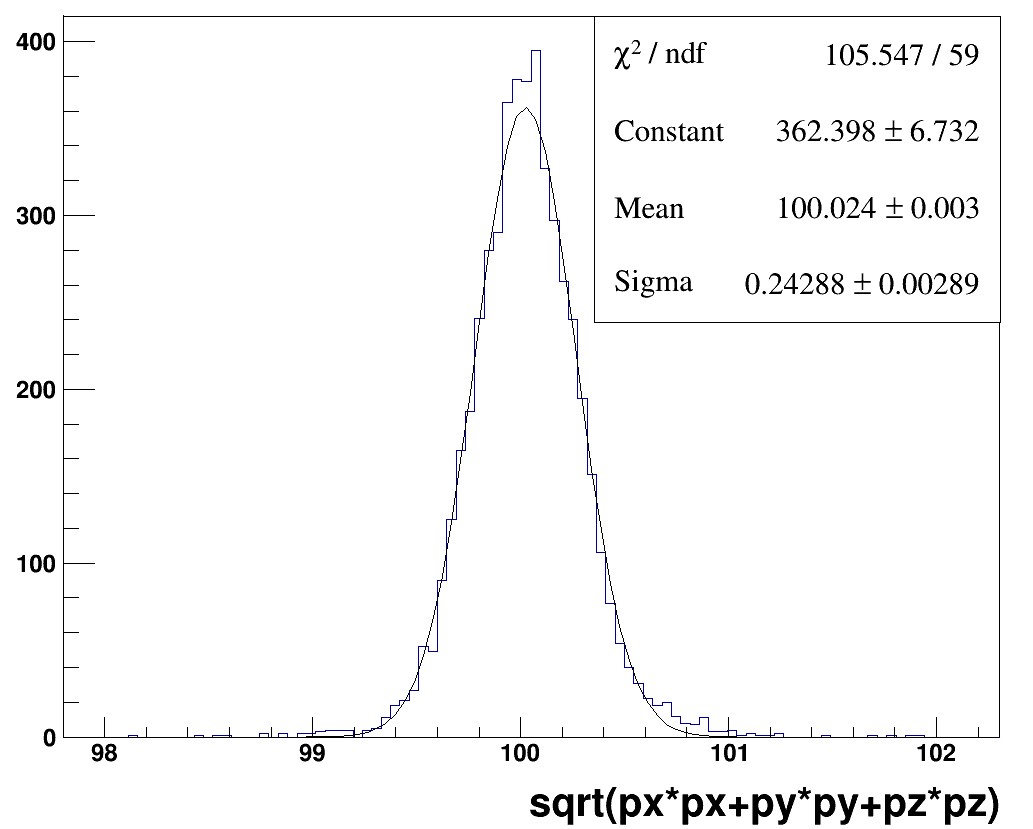 NSET==0
NSET==2
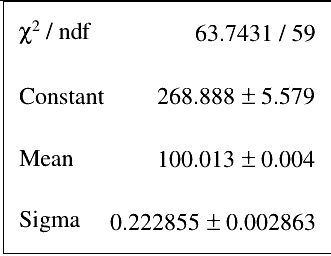 VXD+SIT
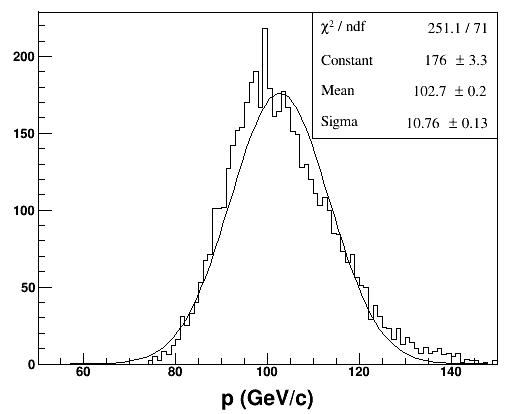 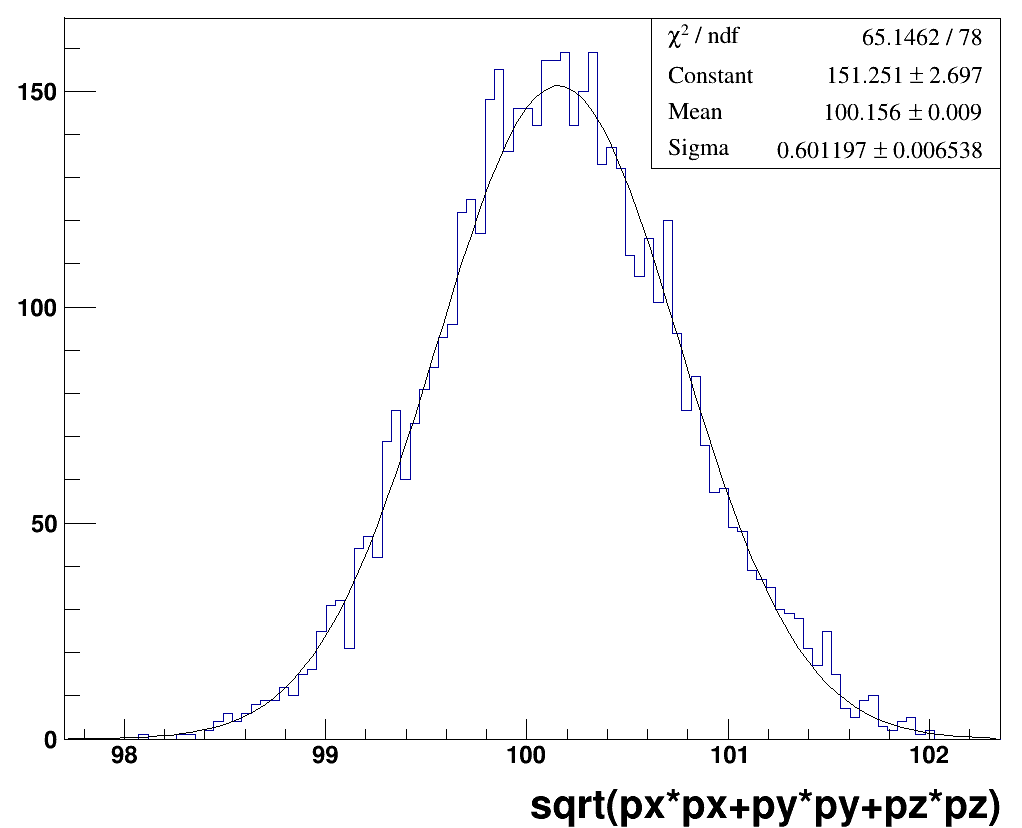 CRD_o1_v02:
2 SIT
CRD_o2_v01:
4 SIT
VS